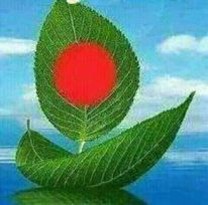 শিক্ষক পরিচিতি
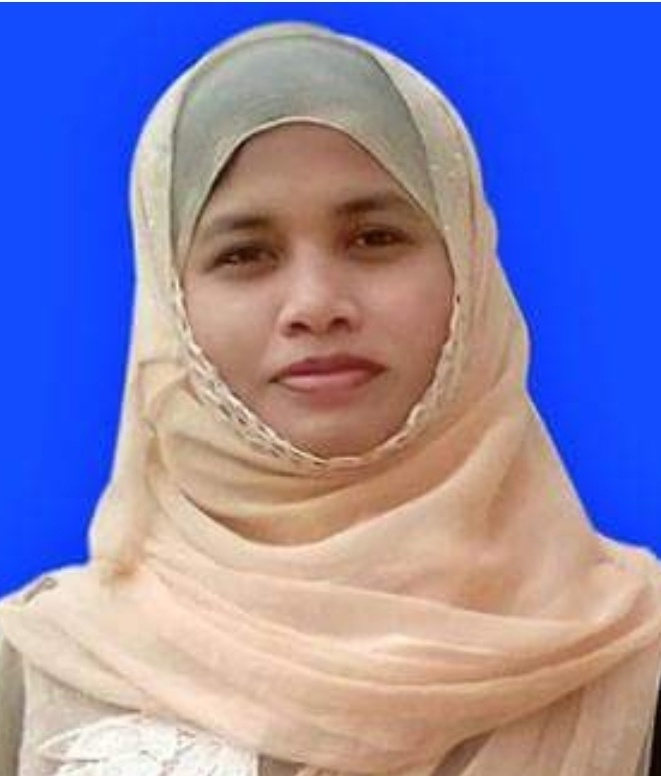 কোহিনুর জান্নাত
সহকারী শিক্ষক
ফকিরাকাটা সরকারি প্রাথমিক বিদ্যালয়
মহেশখালী, কক্সবাজার
বিষয় পরিচিতি
বিষয়ঃ প্রাথমিক গণিত
শ্রেণিঃ ৫ম
অধ্যায়: ৫
তোমরা কি ৪ এর নামতা বলতে পার ।১২ কী কী দ্বারা নি:শেষে বিভাজ্য বলতে পার ।
আমাদের আজকের পাঠ
গুণিতক ও গুণনীয়ক
৪ এর গুণিতকঃ
১, ২, ৩, ৪, ৫, ৬, ৭, ৮, ৯, ১০, ১১, ১২,
১৩, ১৪, ১৫, ১৬, ১৭, ১৮, ১৯, ২০, ২১,
২২, ২৩, ২৪, ২৫, …..
১২ এর গুণনীয়কঃ
১, ২, ৩, ৪, ৫, ৬, ৭, ৮, ৯, ১০, ১১, ১২
এই পাঠ শেষে শিক্ষার্থীরা…
১
গুণনীয়ক ও গুণিতক কী তা বলতে পারবে?
২
মৌলিক সংখ্যা ব্যাখ্যা করতে পারবে।
৩
ল.সা.গু নির্ণয় করতে পারবে।
৪ এর গুণিতকঃ
৪, ৮, ১২, ১৬, ২০, ২৪, ২৮, ৩৬, ৪০, …
৬ এর গুণিতকঃ
৬, ১২, ১৮, ২৪, ৩০, ৩৬, ৪২, …
৪ ও ৬ এর সাধারণ গুণিতক ১২,২৪,৩৬ …
১২
সাধারণ গুণিতকের মধ্যে সবচেয়ে ছোট সংখ্যাকে  ‘লঘিষ্ট সাধারণ গুণিতক’ বা ল.সা.গু বলে।
সাধারণ গুণিতকের মধ্যে সবচেয়ে ছোট সংখ্যাকে   
                    কী বলে?
১ , ২ , ৩ , ৬
৬ এর গুণনীয়কঃ
১ ,  ২ , ৩ , ৪, ৬, ১২
১২ এর গুণনীয়কঃ
৬ ও ১২ এর সাধারণ গুণনীয়ক ১,২,৩,৬
৬
সাধারণ গুণনীয়কের মধ্যে সবচেয়ে বড় সংখ্যাকে  ‘গরিষ্ট সাধারণ গুণনীয়ক’ বা গ.সা.গু বলে।
সাধারণ গুণনীয়কগুলো মধ্যে সবচেয়ে বড় সংখ্যাকে   
                    কী বলে?
২ এর গুণনীয়কঃ ১ , ২
৬ এর গুণনীয়কঃ ১ , ২ , ৩ , ৬
৩ এর গুণনীয়কঃ ১ , ৩
৭ এর গুণনীয়কঃ ১ , ৭
৮ এর গুণনীয়কঃ ১ , ২ , ৪ , ৮
৪ এর গুণনীয়কঃ ১ , ২ , ৪
৯ এর গুণনীয়কঃ ১ , ৩ , ৯
৫ এর গুণনীয়কঃ ১ , ৫
১০ এর গুণনীয়কঃ ১ , ২ , ৫ , ১০
উপরের সংখ্যাগুলো ভালোভাবে পর্যবেক্ষণ করলে দেখা যায় যে, 
২ , ৩ , ৫ , ৭ এর মাত্র দুইটি করে গুণনীয়ক আছে 
এবং বাকী সংখ্যাগুলোর ২ এর অধিক গুণনীয়ক আছে।
কোনো সংখ্যার গুণনীয়ক যদি ১ এবং ঐ সংখ্যা ( শুধু ২টি) হয়, তাহলে সংখ্যাটিকে মৌলিক সংখ্যা বলে।
১ কোন মৌলিক সংখ্যা নয় কারণ এর মাত্র একটি গুণনীয়ক আছে।
কোনো সংখ্যার গুণনীয়ক যদি মৌলিক সংখ্যা  হয়, তাহলে গুণনীয়ককে মৌলিক উৎপাদক বলে।
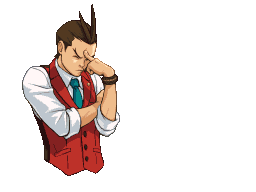 08
এসো আলোচনা করি নিচের সংখ্যাগুলো ব্যাখ্যা করি-
৪৩
৪৯
৩৭
১১
৯
৪
৩৭ মৌলিক সংখ্যা , কারণ এর ১ ও ৩৭ ব্যতিত কোনো গুণনীয়ক নেই।
৪৩ মৌলিক সংখ্যা , কারণ এর দুইটি গুণনীয়ক আছে।
৪৯ মৌলিক সংখ্যা নয়, কারণ এর দুইয়ের অধিক গুণনীয়ক আছে।
৯ মৌলিক সংখ্যা নয়, কারণ  এর দুইয়ের অধিক গুণনীয়ক আছে।
৪ মৌলিক সংখ্যা নয়, কারণ এর দুইয়ের অধিক গুণনীয়ক আছে।
১১ মৌলিক সংখ্যা, কারণ এর ১ ও ১১ ব্যতিত কোনো গুণনীয়ক নেই।
যদি কোন সংখ্যা মৌলিক সংখ্যা না হয়, তাহলে সংখ্যাটি হবে একাধিক সংখ্যার গুণফল।
উদাহরণস্বরূপ
মৌলিক উৎপাদক কাকে বলে?
  কোনো সংখ্যার গুণনীয়ক গুলোর মধ্যে যে গুলো মৌলিক সংখ্যা সে গুলোকে মৌলিক উৎপাদক বলে।
এই পদ্ধতিকে বলা হয় মৌলিক উৎপাদকে প্রকাশ। প্রত্যেক গুণনীয়ককে বলা হয় মৌলিক উৎপাদক।
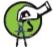 ১৮, ১২ এবং ১৪ এর লঘিষ্ঠ সাধারণ গুণিতক নির্ণয় করি।
২
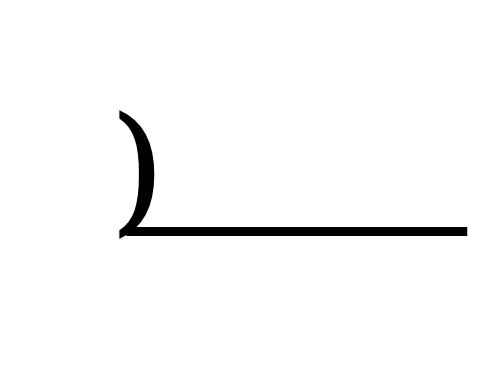 ১৮,  ১২,  ১৪
১) সাধারণ মৌলিক উৎপাদক দ্বারা ভাগ করি।
৯ ,
৬ ,
৭
৭
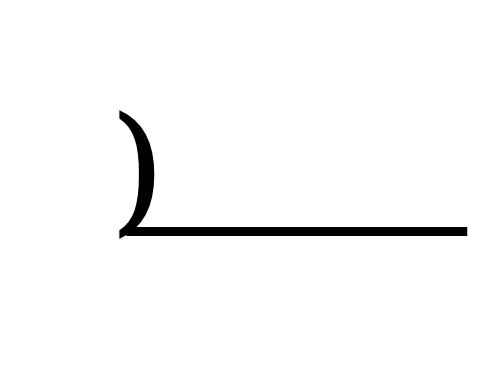 ৩
২) যদি সবগুলো সংখ্যাকে ভাগ করার মতো কোন মৌলিক উৎপাদক না থাকে, অন্তত দুইটি সংখ্যাকে ভাগ করা যাবে এমন একটি মৌলিক সংখ্যা বের করি।
৩ ,
২ ,
৩) অবিভাজ্য সংখ্যাটিকেও নিচে নামিয়ে আনি।
এটি হলো ১৮, ১২ এবং ১৪ এর লসাগু।
প্রিয় শিক্ষার্থী বন্ধুরা চল এবার অংকগুলো মনোযোগ সহকারে দেখি ও সমাধান করি
*  লসাগু নির্ণয় করঃ ১২ , ২০ , ২৫
*  লসাগু নির্ণয় করঃ ১২ , ৮ , ১০
সমাধানঃ
২
১২,
১০
২০,
২
২৫
১২,
৮,
৬,
২৫
৪,
৬,
১০,
৫
২
২
৩,
২৫
৫,
৫
২,
৩,
৫
১,
৩,
৫
সংখ্যাগুলোর  লসাগু = ২×২×৫×৩×৫ 
	                            = ৩০০
সংখ্যাগুলোর  লসাগু = ২×২×২×৩×৫ 
		              = ১২০
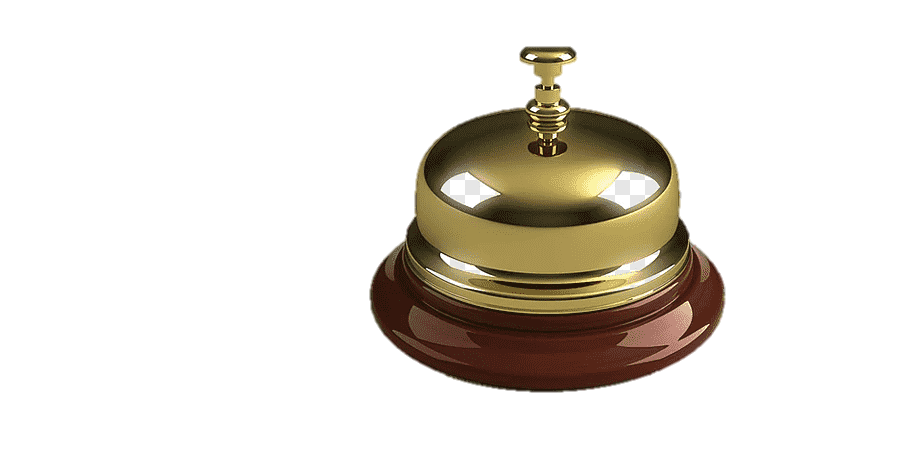 সমস্যাঃ  তিনটি ভিন্ন রং এর ঘণ্টা আছে। লাল রং এর ঘণ্টা ১৮ মিনিট পরপর , হলুদ রং এর ঘণ্টা ১৫ মিনিট পরপর এবং সবুজ রং এর ঘণ্টা ১২ মিনিট পরপর বাজে। ঘণ্টাগুলো সন্ধ্যা ৬টায় একসাথে বাজলে , পুনরায় সর্বনিম্ন কখন একসাথে বাজবে?
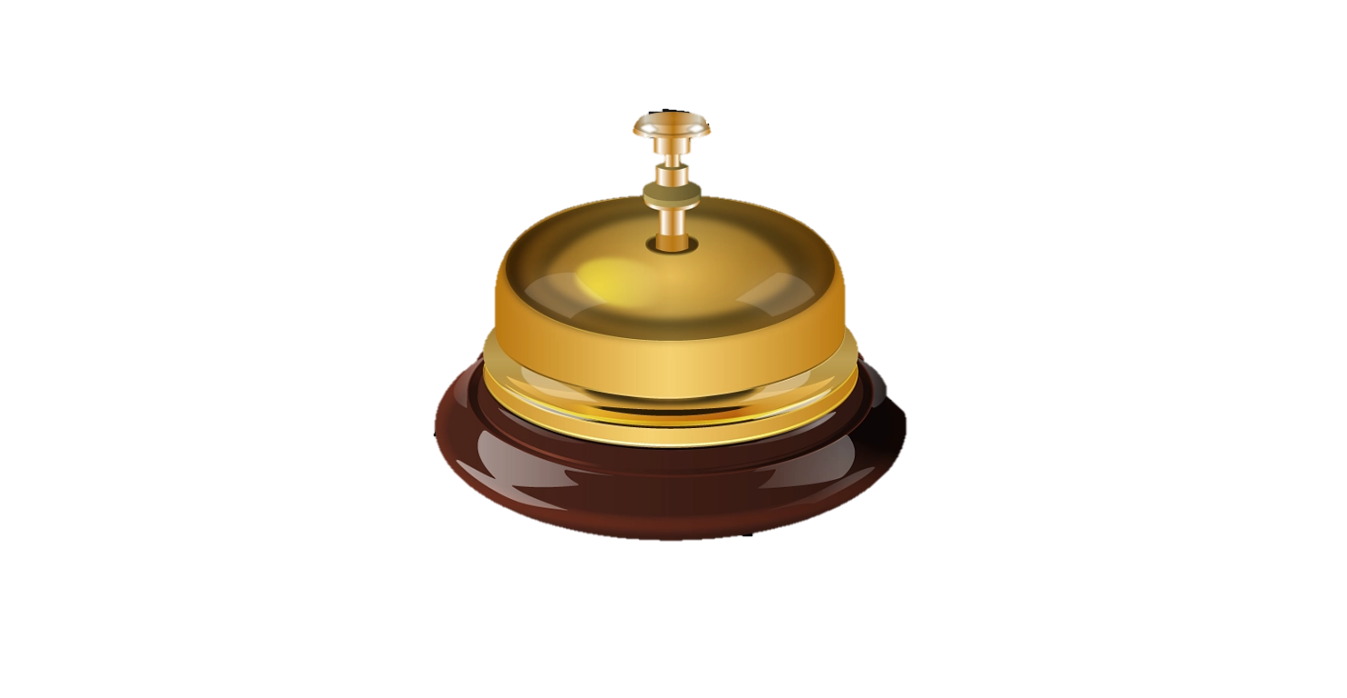 সমাধানঃ  ১৮, ১৫ ও ১২ এর লসাগুই হবে পুনরায় ঘণ্টাগুলো একসাথে বাজার সময়।
২
১৮,
১২,
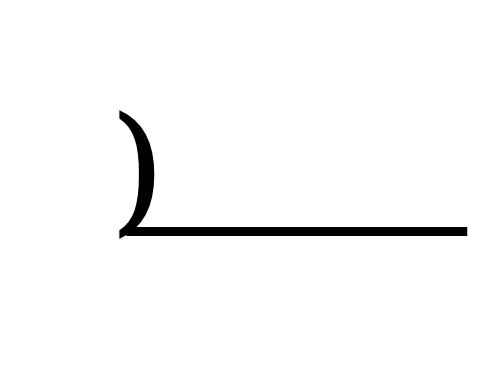 ১৫
১৫
৯,
৬,
৩
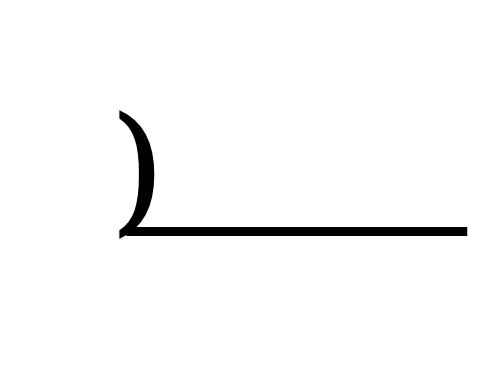 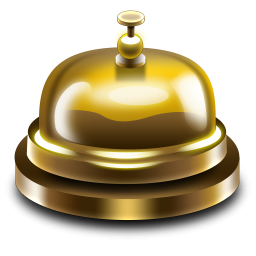 ৩,
২,
৫
লসাগু = ২ × ৩ × ৩ × ২ × ৫ = ১৮০
সুতরাং ঘণ্টাগুলো ১৮০ মিনিট পরপর একত্রে বাজবে।
=(১৮০ ৬০) ঘণ্টা বা ৩ ঘন্টা পরপর একত্রে বাজবে
অতএব (৬:০০ + ৩:০০) বা ৯:০০ টার সময় ঘণ্টাগুলো একত্রে বাজবে।
উত্তর: ৯ টার সময়
সমস্যাঃ একটি রাস্তায় কিছু গাছ এবং ল্যাম্পপোস্ট আছে। ২৫ মিটার পরপর গাছ এবং ২০ মিটার পরপর ল্যাম্পপোস্ট আছে। রাস্তার শুরুতে গাছ ও ল্যাম্পপোস্ট একত্রে থাকলে কত মিটার পরপর গাছ এবং ল্যাম্পপোস্ট পুনরায় একসাথে থাকবে?
লক্ষণীয় বিষয়ঃ যখন কোন প্রশ্নে ক্ষুদ্রতম , সর্বনিম্ন , সবচেয়ে ছোট,ন্যূনতম বা সবচেয়ে কম মান চাওয়া হয় তখন  আমরা প্রদত্ত সংখ্যাগুলোর  ল সা গু নির্ণয় করবো।
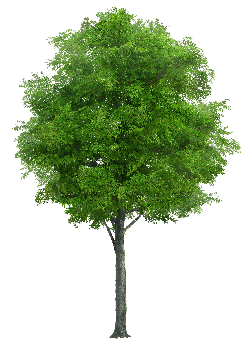 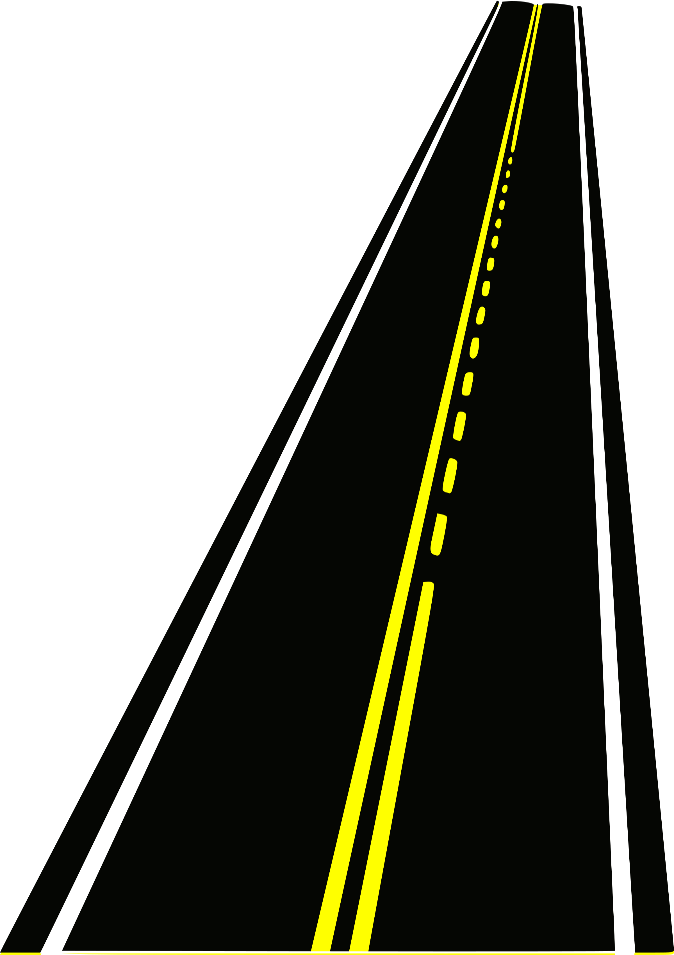 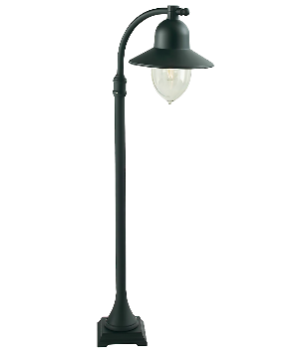 সমাধানঃ   ২৫ ও ২০ এর লসাগুই হবে নির্ণেয় দূরত্ব।
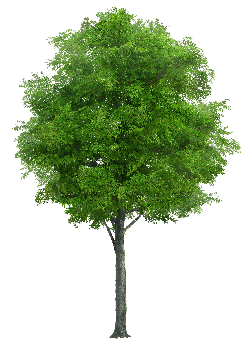 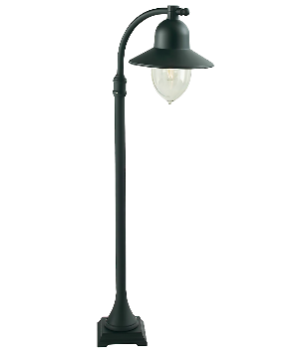 ৫
২০ , ২৫
২০ মিটার
,
৪
৫
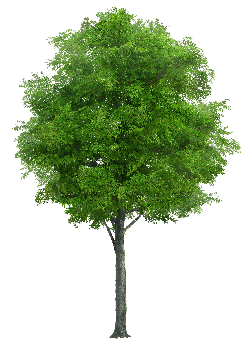 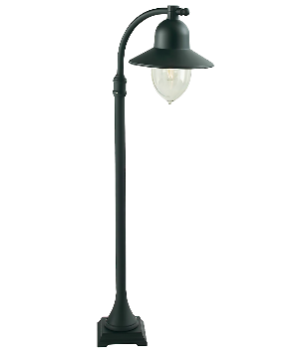 ল.সা.গু = ৫ × ৪ × ৫ = ১০০
২৫ মিটার
সুতরাং নির্ণেয় দূরত্ব  ১০০ মিটার।
মূল্যায়ন
চারটি ঘন্টা একত্রে বেজে পরে ৫, ৭, ১২ এবং ১৫ মিমিট পরপর বাজতে লাগল।
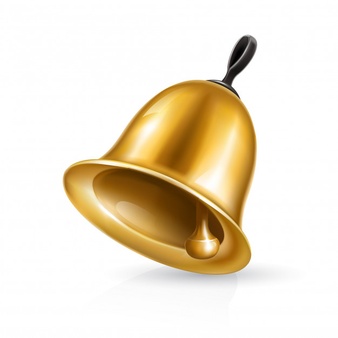 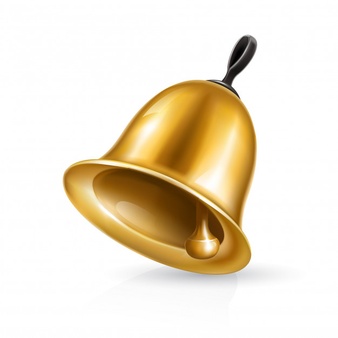 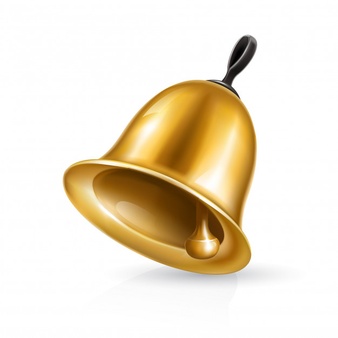 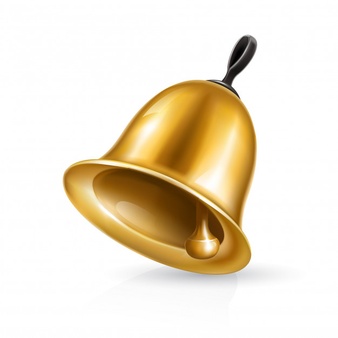 ক) পুনরায় সর্বনিম্ন কত সময় পর ঘন্টাগুলো একত্রে বাজবে?
খ) দুপুর ১২ টায় ঘন্টাগুলো একত্রে বাজলে পুনরায় কয়টার সময়  	ঘন্টাগুলো একত্রে বাজবে?
ধন্যবাদ